RESEARCH METHODS FOR THE BEHAVIORAL SCIENCES
Frederick J. Gravetter 
and 
Lori-Ann b. forzano
CHAPTER 11
The Within-subjects Experimental Design
Introduction
A within-subjects experimental design, also known as a repeated-measures experimental design, compares two or more different treatment conditions (or compares a treatment and a control) by observing or measuring the same group of individuals in all of the treatment conditions being compared.

Thus, a within-subjects design looks for differences between treatment conditions within the same group of participants. To qualify as an experiment, the design must satisfy all other requirements of the experimental research strategy, such as manipulation of an independent variable and control of extraneous variables.
Structure of Within-subject Design
TreatmentCondition 1
One Sample
of Participants
TreatmentCondition 2
TreatmentCondition 3
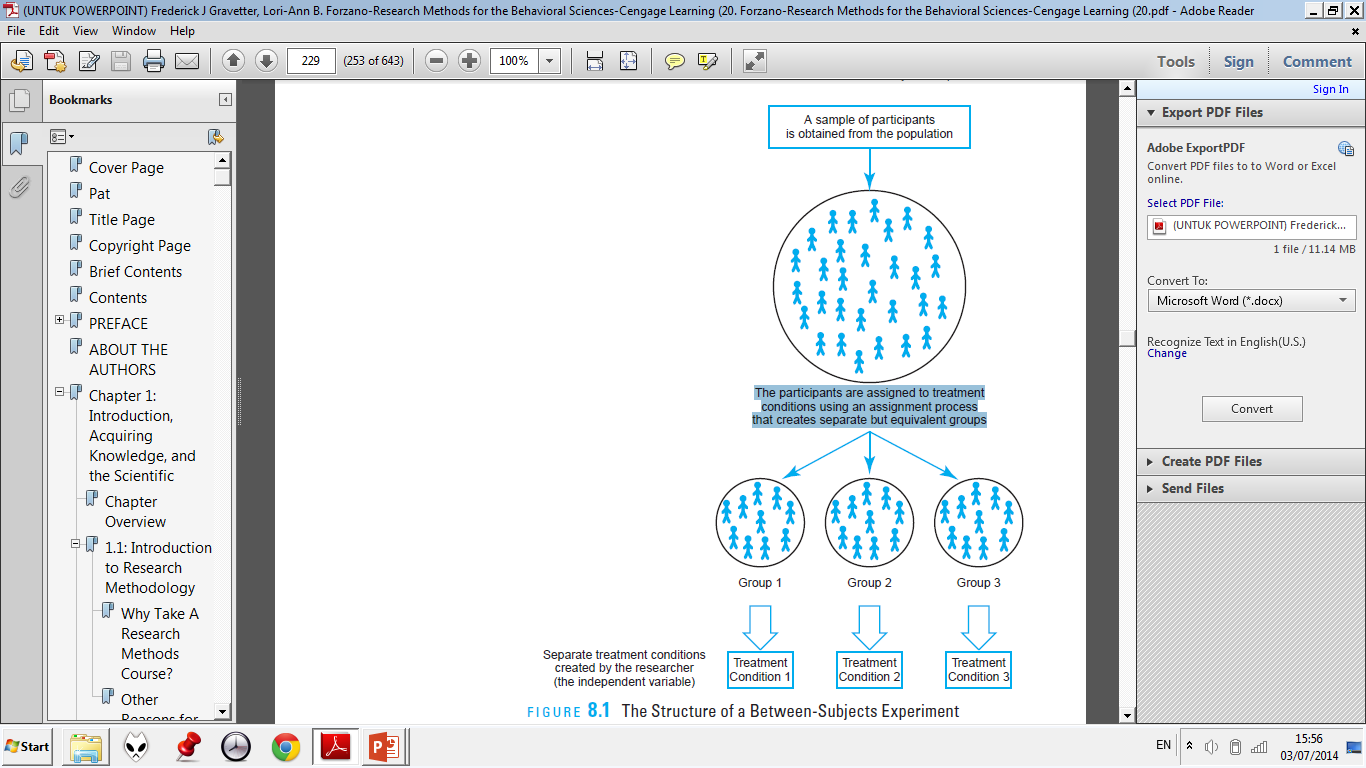 The same
participants are measured in the second treatment
The
participants are measured in the
first treatment
The same
participants are measured in the third treatment
FIGURE 11.1The Structure of a Within Subjects DesignThe same group of individuals participates in all of the treatment conditions. Because each participant is measured in each treatment, this design is sometimes called a repeated-measures design. Note: All participants go through the entire series of treatments but not necessarily in the same order.
Between-subject vs Within Subject
TABLE 11.1Hypothetical Data Showing the Results from a Between-Subjects Experiment and a Within-Subjects Experiment.
Advantages and Disadvantage of Within-subject Design
THE PRIMARY ADVANTAGE of a within-subjects design, however, is that it essentially eliminates all of the problems based on individual differences that are the primary concern of a between-subjects design with :
a.	Has no individual differences between groups because there is only one group of 	participants.
b.	Because each participant appears in every treatment condition, each 	individual serves as 	his own control or baseline.

DISADVANTAGE of within-subject design are :
a.	The primary disadvantage comes from the fact that each participant usually goes 	through a series of treatment conditions with each treatment administered at a 	different time.
b.	Another potential problem for the within-subjects design is participant attrition. In 	simple 	terms, some of the individuals who start the research study may be gone before the 	study is completed.
Order Effect
Whenever individuals participate in a series of treatment conditions and experience a series of measurements, their behavior or performance at any point in the series may be influenced by experience that occurred earlier in the sequence. Such influences are called order effects that include :

a.	CARRYOVER EFFECTS are changes in behavior or performance that are caused by the 	lingering aftereffects of an earlier treatment condition. Carryover effects exist whenever one 	treatment condition produces a change in the participants that affects their scores in 	subsequent 	treatment conditions.

b.	PROGRESSIVE ERROR refers to changes in a participant’s behavior or performance that are 	related 	to general experience in a research study but not related to a specific treatment or 	treatments. 	Common examples of progressive error are practice effects and fatigue.
Result Data with Order Effect
TABLE 11.3Hypothetical Data Showing How Order Effects Can Distort
the Results of a Research Study
Method for Dealing with Time-related Threats and Order Effects
a.	CONTROLLING TIME
b.	SWITCH TO A BETWEEN-SUBJECT DESIGN
c.	COUNTERBALANCING : matching treatments with respect to time
		Counterbalancing a within-subjects design involves changing the 	order in which treatment conditions are administered from one 	participant to another so that the treatment conditions are matched 	with respect to time. The goal is to use every possible 	order of 	treatments with an equal number of individuals participating in each 	sequence. The purpose of counterbalancing is to eliminate the 	potential 	for confounding by disrupting any systematic relationship between the 	order of treatments and time-	related factors.
Applications of Within-subjects Designs
a.	TWO-TREATMENT DESIGNS
		The simplest application of a within-subjects design is to evaluate the  	difference between two treatment conditions. On the positive side, the design is 	easy to conduct and the results are easy to understand. On the negative side, a 	study with only two treatments provides only two data points.

b.  MULTIPLE TREATMENT DESIGNS
		A multiple-treatment design produces a more convincing demonstration of a 	cause-and-effect relationship than is provided by a two-treatment design.  Multiple 	treatments for a within-subjects design typically increase the amount of time 	required for each participant to complete the full series of treatments. This can 	increase the likelihood of participant attrition
Comparing Within-subjects and Between-subjects Designs
Three factors that differentiate the designs are:
	
a.	Individual differences
b.	Time-related factors and order effects
c.	Fewer participants